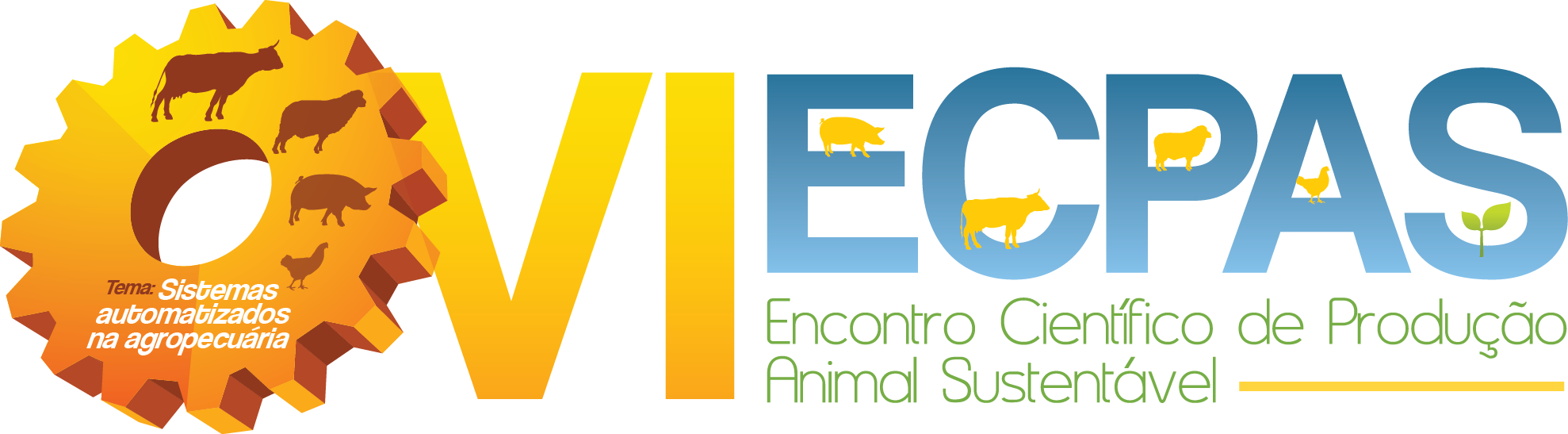 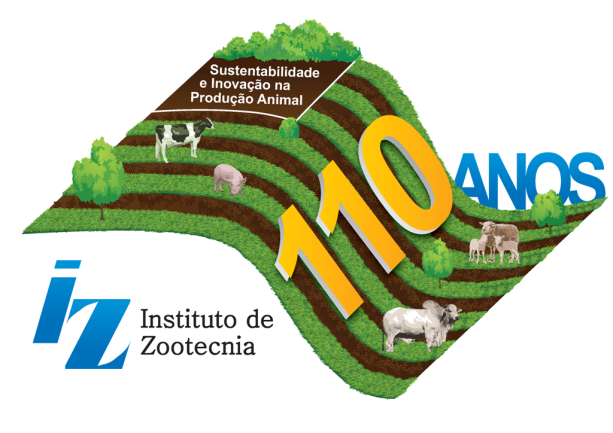 Título
PESQUISADORES RESPONSÁVEIS.
FINANCIADORES DO PROJETO.
Objetivos:
Dar continuidade às avaliações de carcaça de animais Nelore selecionados para peso pós-desmame.
Logotipo da
Instituição ou 
do laboratório
Conclusão:
As diferenças observadas nas características da carcaça entre os grupos genéticos refletem mudanças correlacionadas à seleção para peso pós-desmame. A seleção para peso pós-desmame levou ao aumento do PV dos animais, do peso de carcaça e dos principais cortes comerciais do traseiro, sem alterações em proporções corporais e eficiência de utilização dos alimentos.
Material e métodos: